Ultrasound Diagnostic ChallengeMarch 2018
History
18 year old male 

Hx of Hemophilia A 

Presented with swelling of R lower extremity after injury where he was kicked while playing soccer 10 days ago. He had swelling at the time, took a dose of Advate and the swelling improved. 

Two days ago he noted swelling to his right calf/ankle, which was significantly worse upon waking up today with worsening pain with ambulation. 

Reports cool distal toes, and mild numbness.
Right lateral calf
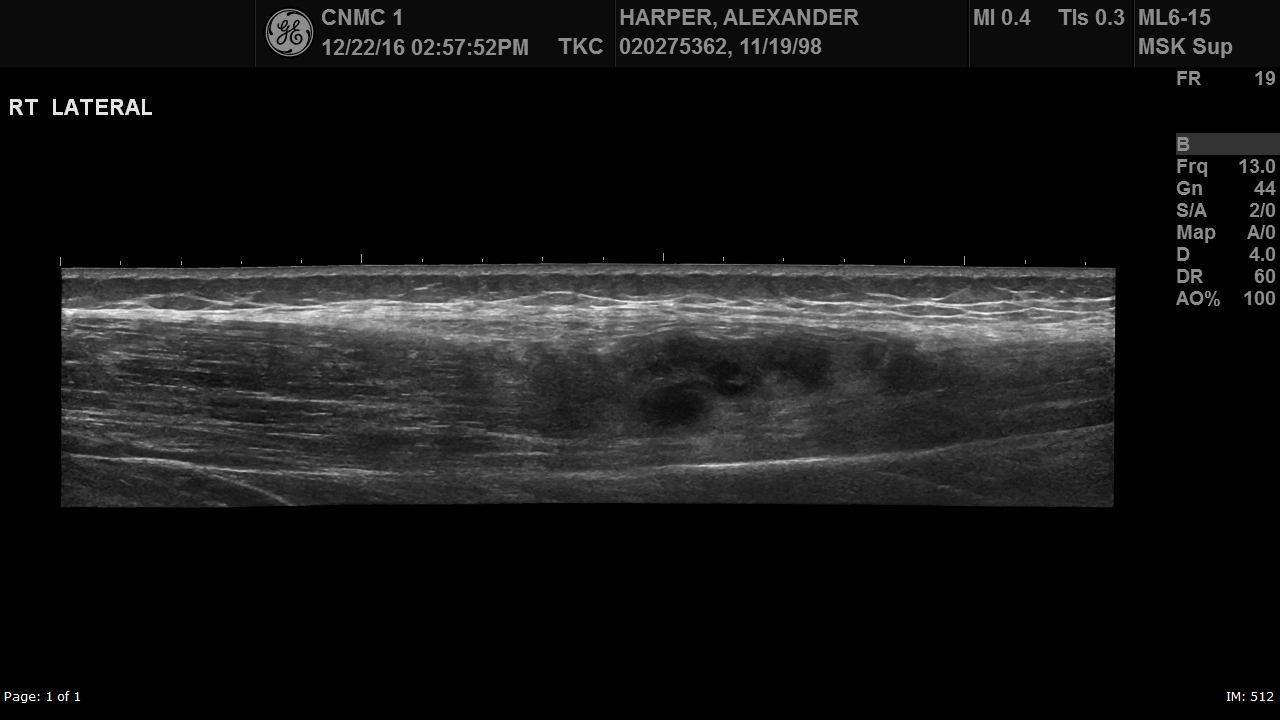 CINE 
Right lateral calf
Play
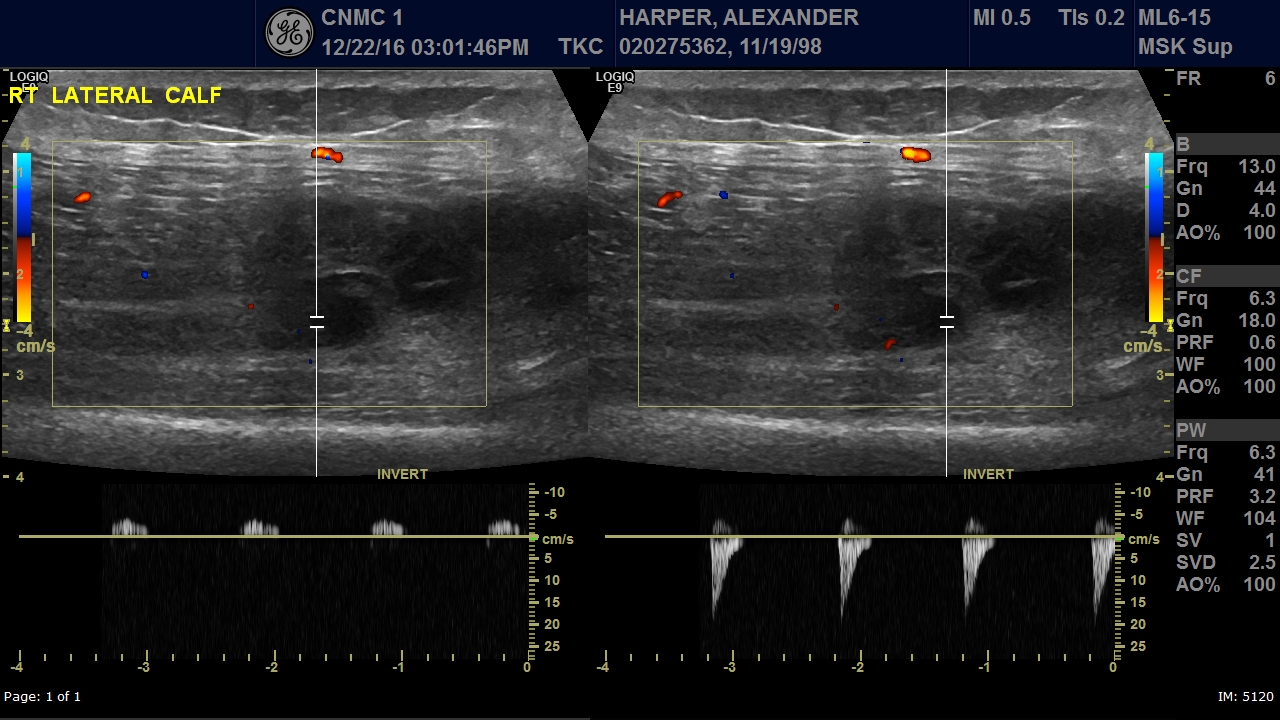 CINE 
Right lateral calf
Play
Level of
anterior
tibial
vessels
What is your interpretation?

How is this treated?